FSPS
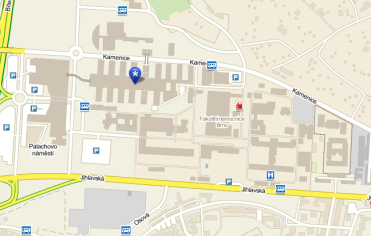 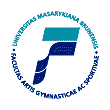 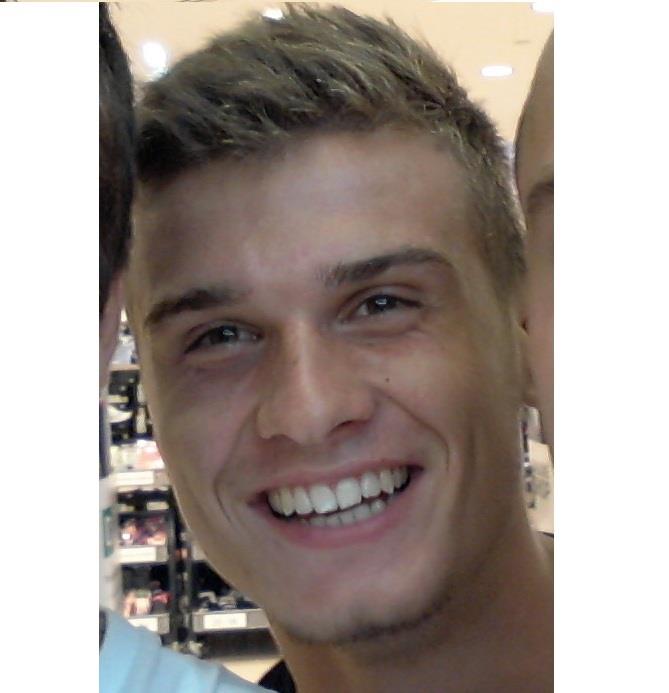 To je on
Baletní představení PAVLA DRBALA



14:00 Labutí jezero
16:00 Improvizační tanec na moderní hudbu
20:00 Autogramiáda


								Vstupenka: 2500 Kč
Harmonogram